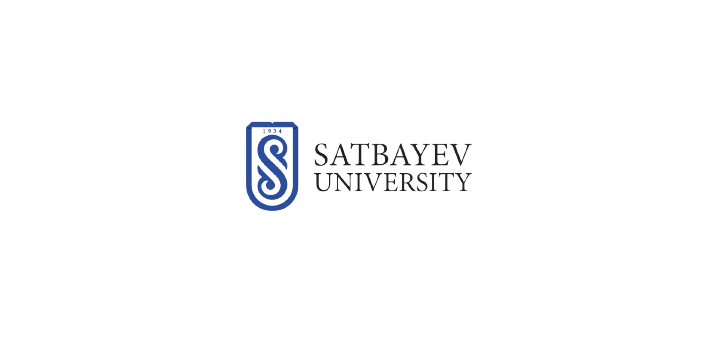 Қ.И. Сәтбаев атындағы Қазақ ұлттық техникалық зерттеу университеті
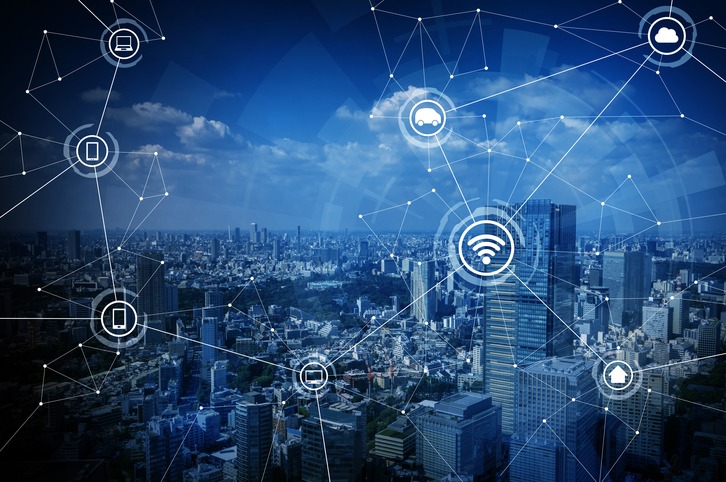 Жылжымалы байланыс жүйелері

ЛЕКЦИЯ №10-11

РАДИО АРНАЛАРЫНЫҢ СИПАТТАМАСЫ. ҒИМАРАТТАР ІШІНДЕГІ ЭНЕРГИЯНЫҢ ЖОҒАЛУЫ. КЕДЕРГІЛЕР ЖӘНЕ ОЛАРМЕН КҮРЕСУ ЖОЛДАРЫ.
Смайлов Н.К.
PhD доктор
Ассоц. профессор
Мазмұны
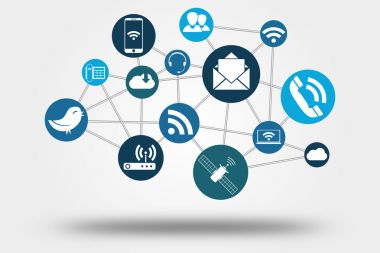 Кіріспе
Ғимараттар ішінде сигналдың таралу сипаттамаларын анықтау бос кеңістікте немесе қалалық жерлерде таралуды модельдеу және қуат жоғалтуларын болжау сияқты маңызды, әсіресе ғимараттарда және сымсыз жергілікті желілерде орналасқан базалық станциялары бар сымсыз телефония жүйелерін жасау кезінде. Ішкі байланыстар жағдайында таратқыш пен қабылдағыш арасындағы қашықтық әлдеқайда қысқа. Бұл ғимараттың геометриялық параметрлеріне ғана емес, сонымен қатар таратқыштың төмен қуатына және ішкі қабырғалар мен жиһаздың сигналдың күшті әлсіреуіне байланысты. Ғимараттар ішіндегі сигналдың жоғалуын есептеу кезінде қабырғалар мен көп қабатты төбелердің әсерін, сонымен қатар еденнен, төбеден, бөлмедегі заттардың дифракциясын ескеру қажет.
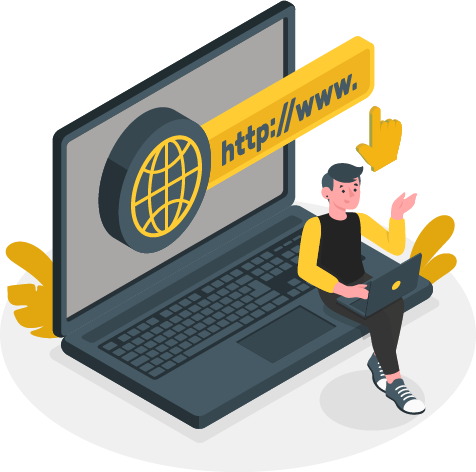 Үй ішінде таралу жоғалуын бағалау. Бір көлбеу моделі
Ішкі арна уақыт өте келе өзгеруі мүмкін. Уақыт өте келе арна қасиеттерінің өзгеруі жылжымалы терминалдың қозғалысына, бағытталған (изотропты емес) антеннаның бағытының өзгеруіне және адамдар, кеңсе жиһазы немесе жабдықтар сияқты шағылыстыратын заттардың қозғалысына байланысты болуы мүмкін.
 Көптеген тәжірибелік деректерді талдау үй ішінде сигнал таратудың жоғалуын мына формула бойынша бағалауға болатынын көрсетеді:



Қайда       дисперсиясы бар Гаусс кездейсоқ шама болып табылады ,         а         - 1 м қашықтықта бос кеңістікте таралу жоғалуы Параметрлер  n  және       сымсыз телефонияда және сымсыз жергілікті желілерде қолданылатын нақты тасымалдаушылар үшін кестеде жинақталған. 10.1. Олар қабырғалардың әртүрлі типтерін және әртүрлі ғимараттардағы таралу жағдайларын сипаттайды.
,					(10.1)
Бір көлбеу моделі
10.1-кесте – Көрсеткіштің мәні және стандартты ауытқу әртүрлі типтегі ғимараттарда таралу шығынын есептеу үшін
Бір көлбеу модель жоғалтулардың қашықтық логарифміне сызықтық тәуелділігін болжайды.
Көптеген қабырғалары бар модель
Бұл модель (ағыл. көп қабырғалы модель) бос кеңістіктегі жоғалтуларды ғана емес, сонымен қатар таратқыш пен қабылдағыш арасындағы көру сызығында жатқан қабырғалар мен төбелер арқылы сигналдың енуі үшін жоғалтуларды ескереді. Белгілі бір қабаттасу саны арқылы өту кезіндегі жоғалту қабаттасу санына сызықты емес тәуелді болатыны анықталды. Бұл факторды есепке алу үшін эмпирикалық коэффициент енгізіледі , бұл таралу шығындарын өрнекпен сипаттауға мүмкіндік береді:



Қайда      - бос кеңістікті жоғалту,       - тұрақты жоғалтулар;       - сигнал өтетін i-ші типті қабырғалардың саны;      - еңсерілетін қабаттасулардың саны;       – i-ші типті қабырға арқылы өту кезіндегі шығындар;        – келесі қабатқа өту кезіндегі шығындар;    I – қабырға түрлерінің саны (әдетте I = 2 жұқа және қалың қабырғаларды есепке алу).
(10.2)
Сызықтық әлсіреу моделі
Үшінші, өте қарапайым модель сызықтық әлсіреу моделі деп аталады. Ол жоғалту (дБ-де) қашықтыққа (м-де) сызықты болады деген болжамға негізделген.





тұрақты шама қайда      - әлсіреу коэффициенті.
Сымсыз жергілікті желілер 1800 МГц-тен жоғары жиілік диапазонында жүзеге асырылады. Бұл үшін диапазондар 2,5; 5; 60 ГГц, ал жақында 17 ГГц. Жаңа жиілік диапазоны бар жүйені жобалау кезінде ең бірінші орындалатын нәрсе арнаның қасиеттерін анықтау болып табылады. Әдетте, белгілі бір ғимаратта сигналдың таралуын модельдеу үшін бірнеше өлшемдер жасалады немесе сәулелік бақылау қолданылады. Осы әдістерді қолдану арқылы бөлмедегі белгілі бір арнаның статистикалық қасиеттері анықталады, бұл таратқыштың да, қабылдағыштың да дизайнында қолданылатын арна үлгісін құруға мүмкіндік береді.
(10.3)
Өшуі
Өңдеу - радиоарна енгізетін ең маңызды бұрмалаулардың бірі.
Жер бедері, сондай-ақ БС және МС қосатын түзу сызық бойында орналасқан ғимараттар БС таралатын сигналдың экрандалуын және дифракциясын тудырады. Нәтижесінде сигнал лог-қалыпты ықтималдық үлестіріміне (немесе дБ-дегі Гаусс үлестіріміне) бағынатын орташа деңгейге жуық ауытқиды (баяу өшеді). Қабылдау пунктіне жақын жерде орналасқан біртекті еместіктер (ғимараттар, төбелер және т.б.) көпжолды құбылысты тудырады, т.б. Қабылдау нүктесіне BS-дан тікелей толқыннан басқа, біртекті еместерден шағылысқан көптеген толқындар да келеді. Нәтижесінде, Рэйлей ықтималдығының таралу заңына бағынатын сигнал деңгейіне қатысты сигнал тербелісі (тез өшуі) орын алады 
    Осылайша, МС қабылдайтын сигналдың деңгейі орташа әлсіреу деңгейімен анықталады, ол СССС қашықтығы мен техникалық сипаттамаларына байланысты, ол өз кезегінде баяу және жылдам сөну арқылы анықталатын таралуға ие (10.1-сурет). Спрэд мәні SSSS абоненттерінің қызмет көрсету аймағында BS сигналын алудың қажетті ықтималдығына байланысты.
2.
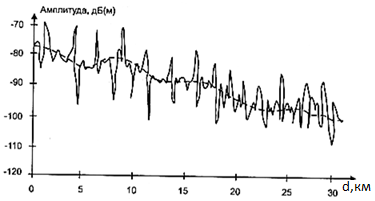 10.1-сурет – Ұялы байланыс абонентінің қабылдайтын сигналының амплитудасы
Баяу өшеді
(10.1)
(10.2)
Баяу өшуге арналған қор
(10.3)
(10.4)
Тез сөну
Тығыз елді мекендерде радиосигналдардың таралуының көп жолақты сипаты бар және соның салдарынан тез өшуге ұшырайды. Бұл жағдайда қабылданған сигналдың конверті Рэйлей таралу заңына сәйкес бөлінеді:



	Сондықтан сигналдың Рэйлейдің өшіп қалуына ұшырайтыны жиі айтылады. r конвертінің берілген x мәнінен кіші немесе оған тең болу ықтималдығы мынаны біріктіру арқылы табылады:



	Орташа Рэйлейдің таралуы:



	Күтілетін мән сигнал күші:
(10.6)
(10.7)
(10.8)
(10.11)
Рэйлей сигнал деңгейінің таралуына арналған өшетін маржа
(10.12)
(10.13)
(10.14)
Әртүрлілікті қабылдау (беру)
Жер бедеріне байланысты баяу әлсіреумен күресу қиын, бірақ тез бозарумен күресуге болады.
	Әртүрлі арналар арқылы берілетін сигналдың бірнеше көшірмесін алу мүмкін болса, онда арналардың кем дегенде біреуі қабылдағышта қажетті сигнал сапасын қамтамасыз ету ықтималдығы жоғары. 	Әртүрлі арналардағы сигналдарды қабылдау және олардың дұрыс қосындысын алуан түрлілікті қабылдау деп атайды. Әртүрлілік айқын немесе жасырын болуы мүмкін.
	Бірінші жағдайда артық сигнал беру қолданылады, мысалы, екі түрлі жиіліктегі екі сигнал, содан кейін оларды бөлек анықтау және жинақтау.
	Екінші жағдайда сигнал бір рет беріледі, бірақ таралу ортасының табиғи қасиеттеріне және қабылдаудың арнайы әдістеріне байланысты бірнеше арналарды құру мүмкін болады. Жасырын әртүрліліктің мысалы - көп жолды арна арқылы әртүрлі жолдарға келген сигналдарды шығарып, оларды оңтайлы түрде жинақтайтын RAKE қабылдағышы.
	Әртүрлілікті қабылдаудың бірнеше түрі бар:
•	кеңістіктік әртүрлілік;
•	жиіліктің әртүрлілігі;
•	уақыттың әртүрлілігі;
•	көп жақты әртүрлілік;
•	поляризацияның бөлінуі.
Кеңістіктік әртүрлілік
Кеңістіктің әртүрлілігі кем дегенде екі антеннамен қабылданған сигналдардың тиісті қосындысына негізделген (10.2-сурет). Антенналар арасындағы қашықтық таратқыш пен қабылдағыш арасындағы әртүрлі арналардың өшуі бір-бірімен сәйкес келмейтіндей үлкен болуы керек (кем дегенде жарты толқын ұзындығы).
10.2-сурет – Кеңістік әртүрлілігінің схемасы
Кеңістіктік әртүрлілік аппараттық құралдарды қиындату есебінен мобильді байланыс жүйелерінің өнімділігін айтарлықтай арттыруы мүмкін - қабылдау тізбегінің кем дегенде бір бөлігін қайталауға тура келеді. Сондықтан ғарыштық әртүрлілік негізінен базалық станцияларда қолданылады
Жиіліктің әртүрлілігі
Жиілік әртүрлілігі бір сигналдың екі жеткілікті кең аралықтағы жиілікте берілуіне негізделген. Жиіліктердің бөлінуі екі арнадағы өшуі бір-бірімен корреляцияланбауы үшін жеткілікті болуы керек. Мұндай әртүрлілік схемасы қосымша спектрлік және аппараттық ресурстарды тартуды талап етеді.
2.5.3.	Уақыттың әртүрлілігі
	Егер бірдей сигнал жеткілікті уақыт аралықтарында бірнеше рет жіберілсе, онда әрбір уақыт аралығындағы өшуі бір-бірімен корреляцияланбайды. Бұл жағдайда қайталанатын сигналдарды қабылдағышта сәйкесінше жинақтауға болады, егер олардың барлығы өшпеген болса. ARQ технологиясы (Automatic Repeat-reQuest) [14] уақытты бөлудің бір түрі ретінде қарастыруға болады (ағыл. time diversity). Ондағы әртүрлілікті қабылдау NAK хабарламасы арқылы алушы сұраған деректер блоктарын қайталау түрінде жүзеге асырылады («расталмаған» ағылшынша теріс растау). Уақыттың әртүрлілігін таңба аралық кедергілер арқылы бұрмаланған сигналдарды қабылдауды да қарастыруға болады, онда қабылдағыш сигнал фрагменттері бойынша әрбір ақпараттық таңба туралы шешім қабылдайды,
	2.5.4.	Көп жолды әртүрлілік
	Көп жолақты әртүрлілік (ағылшынша жолдың әртүрлілігі) кең жолақты жүйелерде пайдаланылады, егер қабылдағыш әртүрлі тәсілдермен келетін қабылданған сигналдың құрамдас бөліктерін ажырата алса. Әртүрлі сәулелерден сигналдар дұрыс синхрондалған таралу ретімен корреляциялық өңдеу арқылы алынады, содан кейін фазаланады, салмақтарға көбейтіледі және қосылады.
2.5.5 Поляризацияның әртүрлілігі
	Поляризацияның әртүрлілігі - айқын әртүрліліктің бір түрі. Ол әдетте көру сызығы бойынша ақпаратты беру үшін радиожүйелерде қолданылады - сигнал екі өзара ортогональды поляризацияда беріледі және қабылданады. Бұл әдіс мобильді радиожүйелер үшін аса құнды емес. Оның орнына базалық станцияларда жасырын поляризация әртүрлілігін қолдануға болады. Пайдаланушы портативті терминалды кез келген жолмен бағдарлай алады, сондықтан MS өзгеретін поляризация бұрышы бар сигналды жібере алады. Нәтижесінде BS-де ортогональды поляризациясы бар антенналарды пайдалану сигналды қабылдауды айтарлықтай жақсартуға мүмкіндік береді.
2.5.6 Трансмиссияның әртүрлілігі
	Жоғарыда қарастырылған әдістердің ішінде тек жиілік әртүрлілігі кейбір таратқыш блоктардың қайталануын талап етеді және бір мезгілде жіберу мен қабылдаудың әртүрлілігін талап етеді. Тасымалдау әртүрлілігін жүзеге асырудың тағы бір жолы. BS таратқышы кеңістікте бір-бірінен алшақ орналасқан антенналар жиынтығынан бірдей сигналдың кешіктірілген көшірмелерін жібереді. Осылайша, әрбір таратқыш антенна мен қабылдағыш арасында бірнеше әртүрлілік тармақтары жасалады (10.3-сурет). Егер таратқыш антенналар бір-бірінен үлкен қашықтықта орналасса, әрбір тармақ тәуелсіз сөнумен сипатталады. MS қабылдағышы жіберілген сигналдың әлсіреген және кешіктірілген көшірмелерінен тұратын біріктірілген сигналды қабылдайды. Барлық тәуелсіз арна сигналдары әлсіремеген және қабылдағыш сигналды анықтауды жүзеге асыра алатындай жақсы мүмкіндік бар, таңбааралық интерференция арқылы бұрмаланған; бұл қабылдау сапасын жақсартады.
10.3-сурет – Өткізілетін әртүрлілік
Назарларыңызға рахмет!
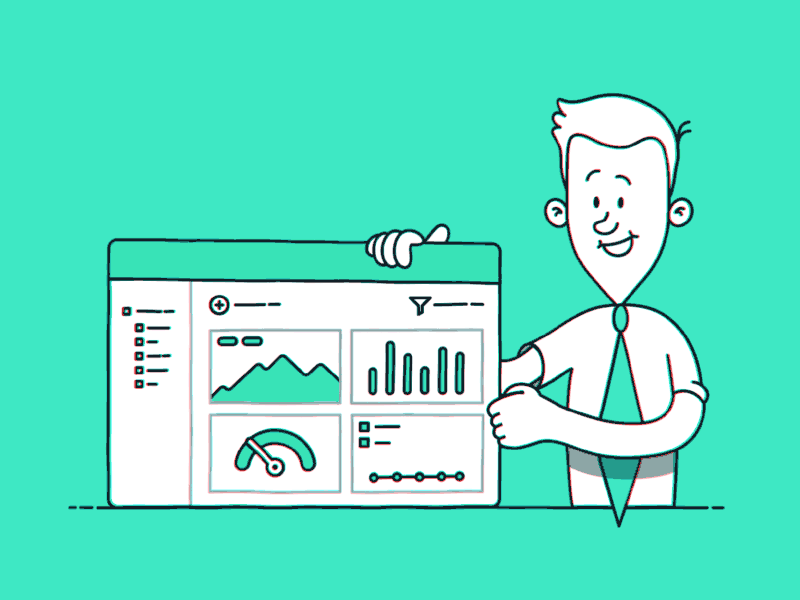